El Día de muertos en México
Les élèves de 5ème ont fabriqué des offrandes traditionnelles mexicaines pour la fête des morts
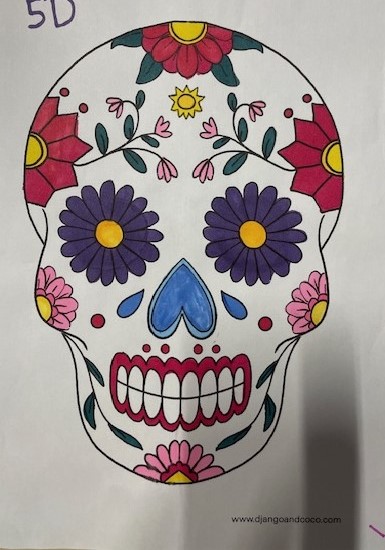 En cours d’espagnol avec notre professeur Mme Pellen, nous avons réalisé un super projet pour découvrir la culture mexicaine.

Lou
El pan de muertos
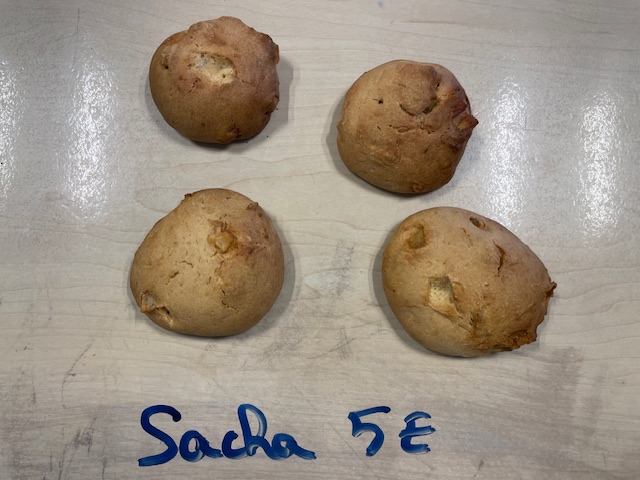 La flor de cempasúchil
El altar tradicional del Día de muertos
El altar con calaveras, velas y papel picado
Papel picado
Las calaveritas de azúcar
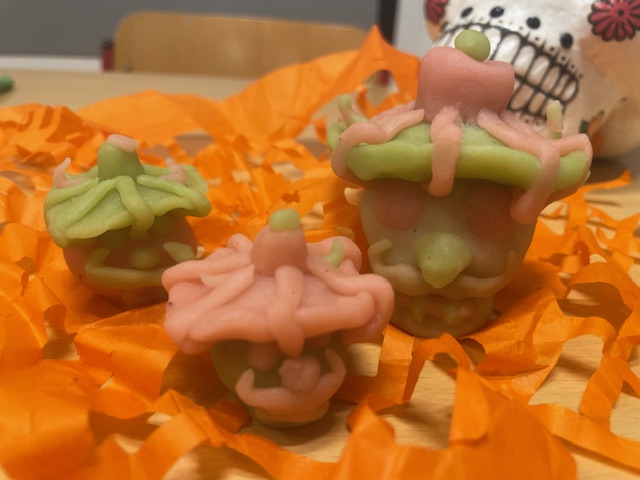